ДОСЕЉАВАЊЕ СРБА НА БАЛКАНСКО ПОЛУОСТРВО
Досељавање Срба на Балкан
О сеоби Срба немамо сачуване савремене изворе. Податке о томе, скоро три века након сеобе  забележио је византијски цар Константин VII Порфирогенит ( рођен у пурпуру) у првој половини 10.в. у свом делу “Спис о народима”.
У овом делу сазнајемо да су се Срби доселили на Балкан у 7.в.
Срби су населили широко подручје које се протезало на истоку до Раса, а на западу до реке Цетине.
СРПСКЕ ЗЕМЉЕ
На подручју између Раса на истоку и Цетине на западу, које су населили Срби, Константин Порфирогенит разликује приморске српске земље и српске земље у унутрашњости. 
Термин српске земље овде се не употребљава у значењу државе, јер Срби у периоду досељавања и неко време након њега нису још увек формирали своју државу, већ се термин употребљава да означи области или територије на којима живе Срби.  
Поједине српске земље ће се временом организовати у државе и под своје окриље ће окупљати остале српске земље.
Приморске српске земље
Дукља (Зета, Црна Гора) - најјужнија приморска српска земља која се простирала од ушћа реке Бојане до Боке Которске.
Травунија (Требиње) – простирала се од Боке Которске до Дубровника.
Захумље (Хум) – простирало се од Дубровника до Неретве.
Неретљанска област (Паганија) – протезала се од Неретве до Цетине укључујући и острва Брач, Хвар, Корчулу и Мљет.
Српске земље у унутрашњности
Најпространију област насељену Србима  Константин Порфирогенит назива  Србијом и за њу каже да се простирала:
 на северу до Саве
На западу према реци Врбас
На исотку до Ибра
На југу до планина које је одвајају од приморских српских земаља.
На западу Србије налазила се област Босна око горњег тока истоимене реке
На истоку Србије налазила се Рашка или Раса.
Ове две области чине саставне делове Србије.
Најстарија српска држава
Не може се поуздано утврдити када су Срби формирали државу, али је окупљање српских земаља у јединствену државу текло постепено и споро јер је ометано спољним факторима. Биле су то  моћне државе у суседству  које су тежиле да српске земље покоре или бар остваре свој утицај. То су биле следеће државе:
На југу Византија (на чијој територији су се Срби и  населили)
На истоку Бугарска
На северу Угарска ( Мађарска)
Ипак прва српска држава формирала се са центром  у Рашкој,те су стога појмови Рашка и Србија постали синоними.
[Speaker Notes: Остаци града Раса]
[Speaker Notes: Остаци града Раса]
Српски владари
Српски владари носили су титулу кнеза.
Први по имену позанати српски  владар био је кнез Вишеслав који је владао последњих деценија 8.в. О политичкој делатности њега и његових наследниика (Радослава и Просигоја) немамо никаквих података. 
Тек о кнезу Властимиру имамо више података, те се он сматра и оснивачем најстарије српске владарске династије – династије Властимировић. 
Кнез Властимир и његови синови Мутимир Стројимир и Гојник су успешно одбијали нападе Бугара чија је држава током 9. и почетком 10. века била у експанзији.
Србија и Бугарска
Бугарска је постала најмоћнија држава на Балкану за време владавине цара Симеона (893 – 927), који је био оснивач  Првог бугарског царства. Византија пак, потпуно потиснута и угрожена невољно му је морала признати царску титулу. Њему је пошло за руком да покори и Србију 924. г.
Власт Бугара над Србима  није била дугог века, трајала је до смрти цара Симеона 927. године.
Након његове смрти бугарска држава слаби и Византија 971. године руши Прво бугарско царство и поново успоставља своју доминацију.
[Speaker Notes: Царску титулу призанала је Симеону и Византија.
Крајем 10.в. Буг је ушла у Састав Самуиловог царства, а од 1018 до 1204. била је под влашћу Византије. Током Четвртог крсташког рата Бугари су дигли устанак и обновили државу.]
Србија кнеза Часлава
После смрти бугарског цара Симеона, српски кнез Часлав, потомак (праунук) кнеза Властимира, успео је да обнови уз подршку Византије српску државу 927/928. г. 
Кнез Часлав је био је савременик и савезник византијског цара Константина VII  Порфирогенита.
Успео је да учврсти Србију, окупи  и прикључи својој држави остале српске земље те се Часлављева држава (са центром у Рашкој) обухватала је скоро све српске земље.
За време његове владавине дошло је до напада Мађара те је око 950.г. кнез Часлав погинуо на реци Сави у покушају да заустави продор Мађара.
Покрштавање Срба
Почеци покрштавања Срба падају у време њиховог досељавања у 7.веку, а за време владавине византијског цара Ираклија (610-641), али без већег успеха јер је вршено из приморских градова на латинском језику, који Срби нису разумели. 
Хришћанство је преовладало тек од друге половине 9. в. као последица мисионарске делатности Константина ( Ћирила) и Методија, а посебно њихових ученика. 
Тако су Срби примили хришћанство  у време српског кнеза Мутимира у другој половини 9. века (између 867 и 874.г.)
[Speaker Notes: Важна је, исто тако, и чињеница да су Срби примили хришћанство у време српског кнеза Мутимира,између 867 и 874.г. у време када је Византијом владао цар Василије I Македонац (867-886), а цариградски патријарх био Фотије, по чијем су благослову Света браћа и њихови ученици и наследници вршили коначну христијанизацију Јужних Словена. За Фотија се с правом каже да је кум свим словенским народима.]
Печат кнеза Стројимира (9.век)
Овај златни печат кнеза Стројимира из 9.в. Има скоро 16 грама злата, а висок је око 2 центиметра. На кружној површини за отискивање печата пише: “Боже, помози Стројимиру.”
Постојање тог печата доказује да је кнез имао при двору канцеларију, архив и администрацију, која парати државу.
Откриће печата једнако је открићу рукописа из деветог века ( а нема их сачуваних пре 12.в.), јер је то сведочанство о постојању српске државе три века пре Немаљића.
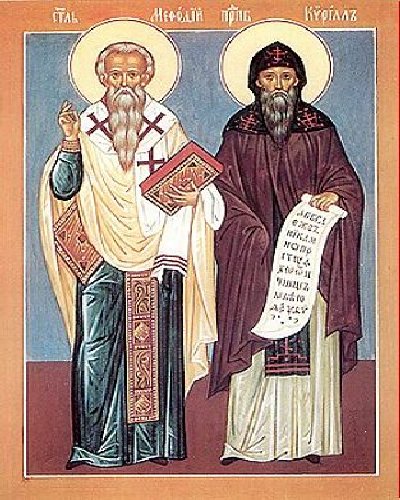 Самуилово царство
Прво бугарско царство престало је да постоји 971.г. када је његова територија прикључена Византији.
Ускоро је на територији данашње Македоније  дошло до устанка против византијске власти, а вођа устанка је био Самуило, син обласног македонског кнеза Николе.
Самуило је проширио своју власт из Македоније на делове Грчке до Пелопонеза, на  Албанију, Босну, Дукљу, Србију и Бугарску све до Дунава.
Прогласио се за цара Бугара  976.г. утемељујући своју државу на традицијама некадашњег Првог Бугарског царства.
Престоница његове државе била је у Охриду.
[Speaker Notes: Самуилова тврђава у Охриду]
[Speaker Notes: Самуилова тврђава у Охриду]
Василије II Бугароубица
Пошто је средио прилике на истоку византијски цар Василије II је кренуо против Самуила.
У бици на планини  Беласици 1014. г. страховито је поразио Самуилову војску, заробивши 14.000 војника. 
Наредио је да се заробљени војници ослепе, а сваком стотом је остављено по једно око како би могли да осакаћену војску одведу до Самуила. Пред призором  овакве војске Самуило је од срчаног удара издахнуо.
Цар Василије II је до 1018. г. уништио Самуилово царство, а границе Византијског царства поново су биле на Сави и Дунаву.
[Speaker Notes: Византија у време Василија 2. Бугароубица]
[Speaker Notes: Василије Други Бугароубица]